Testes de Hipóteses
VPS1201
Teste de hipóteses
Ferramenta estatística para auxiliar no acúmulo de evidências sobre uma questão

“Média de glicemia de um grupo de animais é diferente do esperado?”
“Qual o melhor tipo de dieta para cães diabéticos?”
“Proporção de crianças daltônicas em uma cidade é a esperada?”
“Qual o melhor método para inseminação artificial?”
“Qual a relação entre peso de ovelhas e sua circunferência abdominal?”
É possível calcular as médias amostrais prováveis que podem ser obtidas a partir de uma população com média populacional conhecida (média = 90 mg/dl)
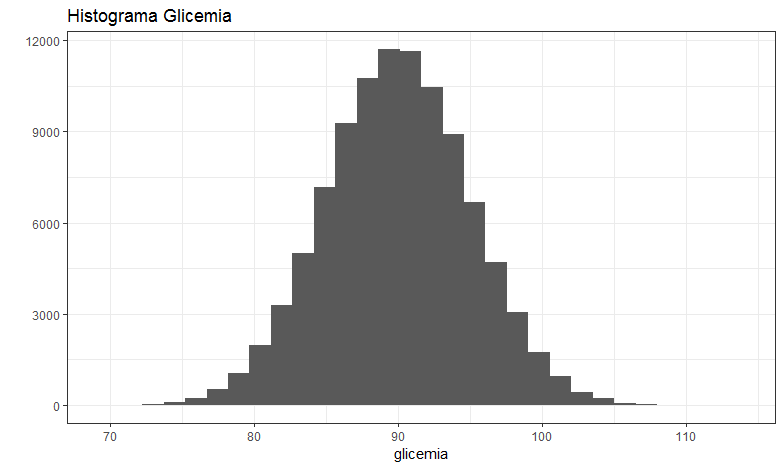 População
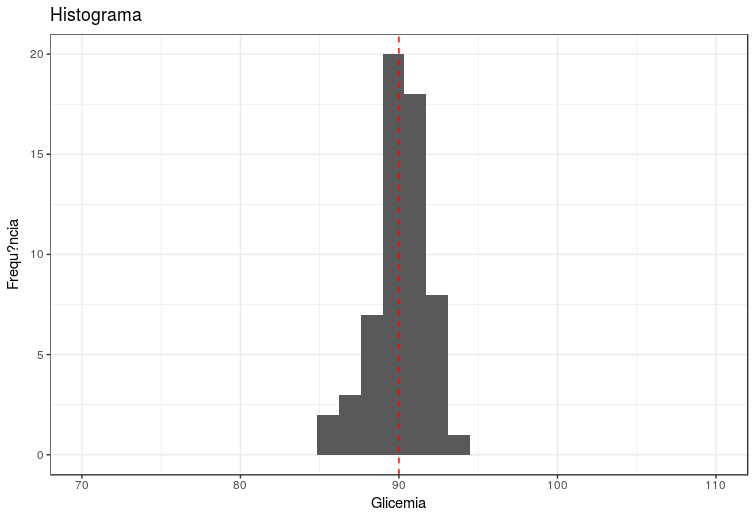 Médias amostrais
É possível calcular as médias amostrais prováveis que podem ser obtidas a partir de uma população com média populacional conhecida (média = 90 mg/dl)
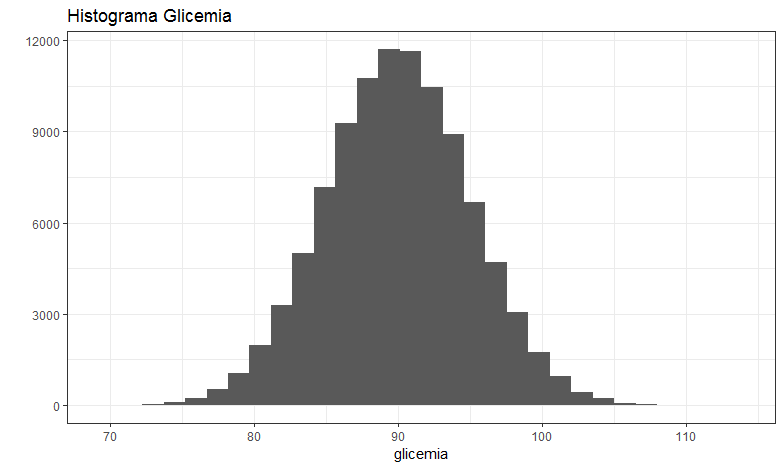 População
E se tomarmos uma amostra de uma cidade onde a média é desconhecida?
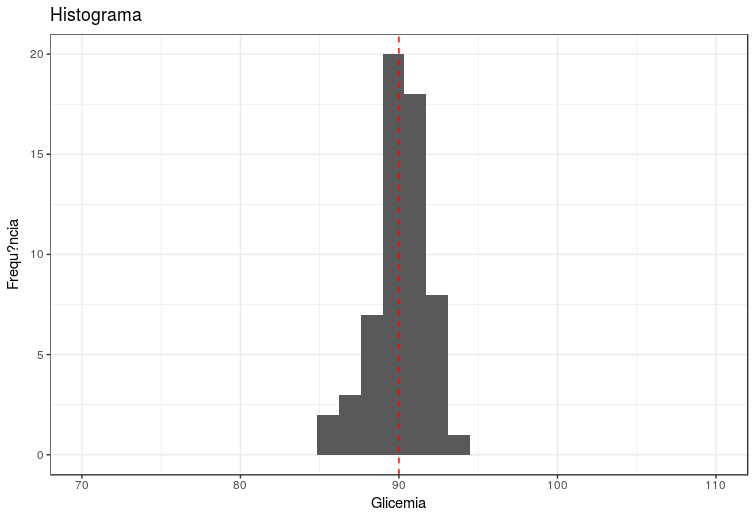 Médias amostrais
É possível calcular as médias amostrais prováveis que podem ser obtidas a partir de uma população com média populacional conhecida (média = 90 mg/dl)
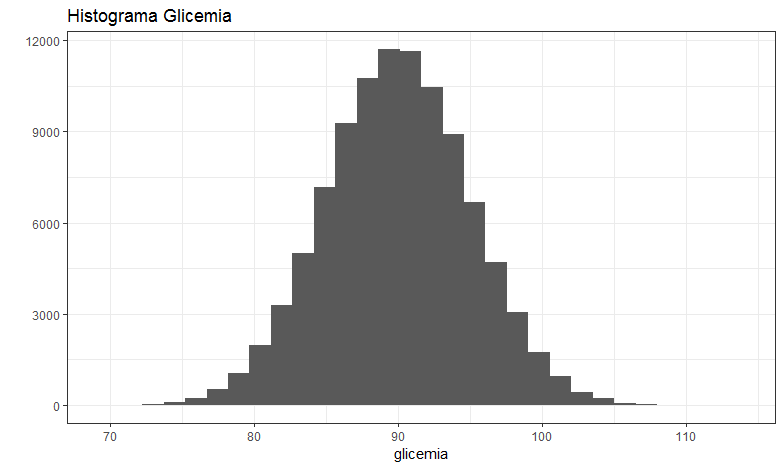 População
E se tomarmos uma amostra de uma cidade onde a média é desconhecida?
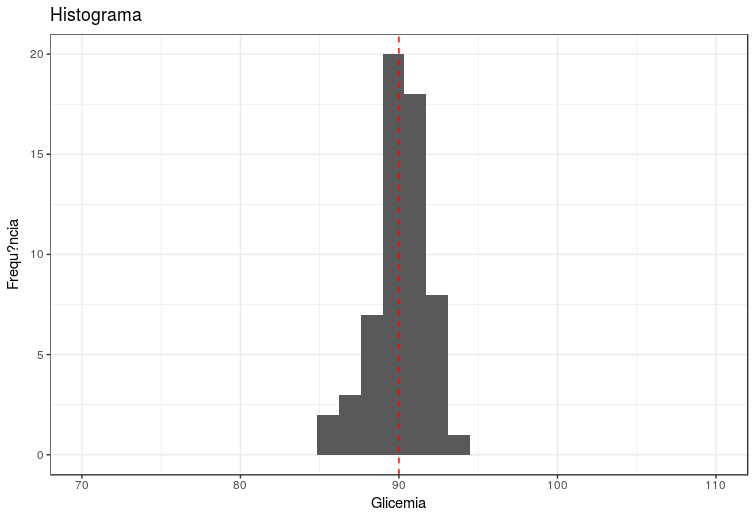 Médias amostrais
É possível calcular as médias amostrais prováveis que podem ser obtidas a partir de uma população com média populacional conhecida (média = 90 mg/dl)
H0: média populacional é igual a 90mg/dl
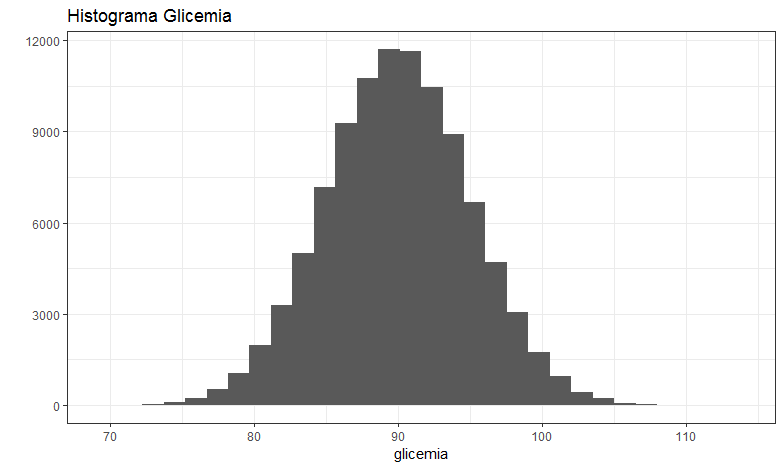 População
E se tomarmos uma amostra de uma cidade onde a média é desconhecida?
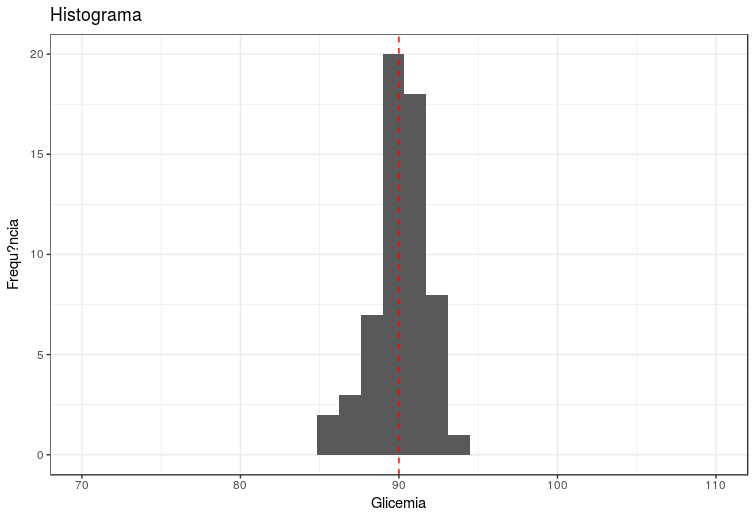 É possível, a partir de H0, calcular a probabilidade de obter uma dada média amostral (ou uma ainda mais distante de H0)
Médias amostrais
É possível calcular as médias amostrais prováveis que podem ser obtidas a partir de uma população com média populacional conhecida (média = 90 mg/dl)
H0: média populacional é igual a 90mg/dl
E se tomarmos uma amostra de uma cidade onde a média é desconhecida?
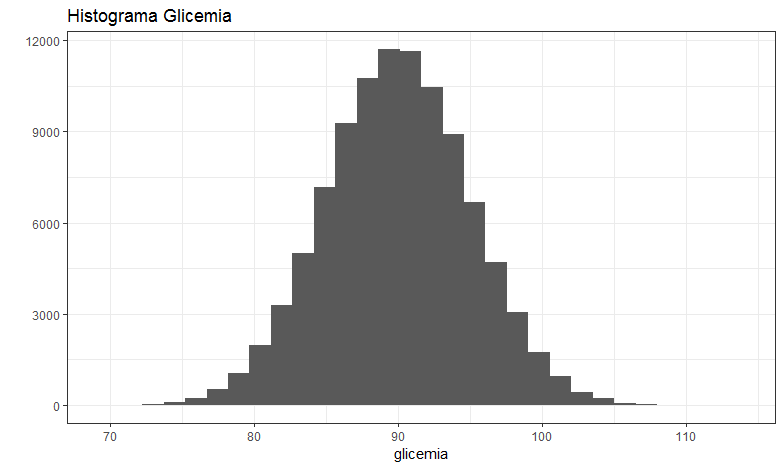 População
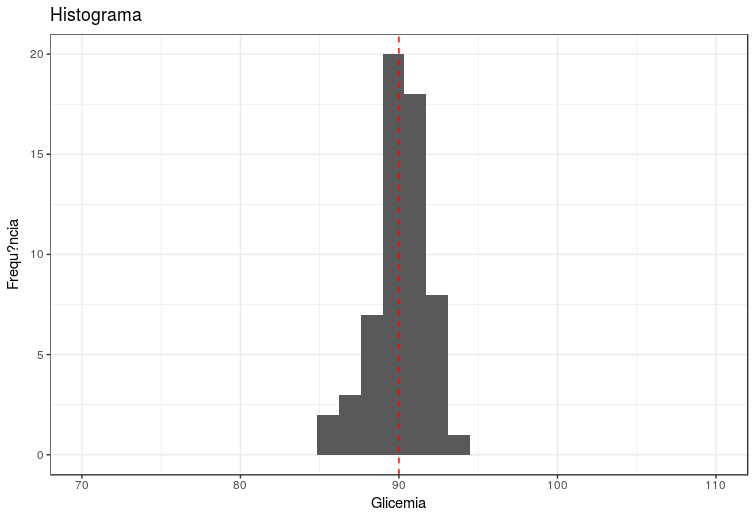 Médias amostrais
É possível, a partir de H0, calcular a probabilidade de obter uma dada média amostral (ou uma ainda mais distante de H0)
Se essa probabilidade for muito pequena, faz sentido dizer que H0 é falsa
Lógica dos testes de hipótese
Elaborar uma Hipótese Nula (também chamada H0), com a qual é possível prever a probabilidade de amostras aleatórias apresentarem uma certa característica.

Calcular a probabilidade da amostra analisada ser obtida, dado que a hipótese nula é verdadeira (valor de p, p-valor) .

Comparar essa probabilidade (valor de p) com um valor pré-definido (alfa, nível crítico, Erro Tipo I).

Caso a probabilidade seja baixa, menor que o valor pré-definido (alfa), temos evidências de que a Hipótese Nula seja falsa.

Caso a probabilidade seja alta, maior que o valor pré-definido (alfa), não temos evidências de que a hipótese nula seja falsa
Atenção: Isso não quer dizer, necessariamente, que H0 é verdadeira.
Valor de p   ou   P-valor
Dos dados pode-se calcular o valor da estatística do teste (expressão algébrica para a hipótese que está sendo testada).
	Há uma probabilidade relacionada a este valor da estatística do teste que se chama valor de p.

O valor de p (nível descritivo) descreve a chance de obter o resultado observado (ou um mais extremo) se a hipótese nula for verdadeira.
Valor de p
Se o valor de p for muito pequeno, então é pouco provável que tenhamos obtido os resultados observados sendo H0 verdadeira, então rejeitamos H0.
Se o valor de p for muito grande, então há uma grande chance de termos obtido os dados observados sendo H0 verdadeira, então não rejeitamos H0.
[Speaker Notes: Em geral, alfa = 5%.]
Significância em alguns programas estatísticos
muito altamente significante (*** representa p<0,001)
altamente significante (** representa 0,001<p<0,01)
significante (* representa 0,01<p<0,05)
não-significante (NS representa p>0,05)

Cuidado! Esse critério é arbitrário e deve considerado com precaução. A decisão com base no valor de p deve ser tomada em função do problema analisado.
Erros Tipo I e Tipo II
A decisão de rejeitar ou não rejeitar H0 pode estar incorreta

Erro tipo I: rejeitar H0 quando H0 é verdadeira.
[ probabilidade de rejeitar H0 de forma incorreta  a ]
Erro tipo II: não rejeitar H0 quando H0 é falsa.
[probabilidade de cometer um erro tipo II  b ]
Erros Tipo I e Tipo II
a e b
Probabilidade de cometer um erro tipo I : nível de significância do teste (a) 
Ex. Se a =0,05 , há uma chance de 1 em 20 de rejeitar H0 quando H0 é verdadeira
Escolha de a:  
	H0 será rejeitada se p≤a 
	H0 não será rejeitada se p>a

	p: Valor de p ou P-valor é o nível descritivo (veja adiante)
[Speaker Notes: v. gráfico nas anotações de 2004 (p71v Cad3EN)]
a e b
Probabilidade de cometer um erro tipo II (b) 
(probabilidade de não rejeitar H0 quando H0 é falsa)

Normalmente se pensa em 1- b (poder do teste): probabilidade de rejeitar H0 quando H0 é falsa
Escolha do teste
Como escolher o teste de hipótese mais adequado para a pergunta a ser respondida?
Diferentes testes de hipóteses foram desenvolvidos para lidar com diferentes situações.
É necessário checar em quais situações cada teste é aplicável, e verificar se os dados atendem às premissas do teste escolhido.
Lembre-se
Sempre dê preferências aos testes Paramétricos: Quando as premissas desses são satisfeitas, eles possuem maior poder (menor erro Tipo II) do que os Não-paramétricos.
Lembre-se
Variável nominal pode ser utilizada para dividir o conjunto de dados em grupos
Transformação de variáveis
Atenção!
O que é estatisticamente significante pode não ser biológica ou clinicamente significante e vice-versa.
Ex. Métodos de inseminação artificial (uma economia de 1 ou 2% pode ser uma diferença econômica grande, mas estatisticamente difícil de se obter)
Ex. Dois diferentes anestésicos (pequenas variações na pressão sangüínea; a diferença pode ser estatisticamente significante, mas de pequena importância biológica)
Dois modos de se testar H0
Calcula-se a estatística (fórmula) do teste e o valor de p
	 rejeita-se H0 se p for pequeno
Calcula-se IC 95% 
	 rejeita-se H0 se o valor do parâmetro ficar fora dos limites de confiança (para um nível de 5%)
Da aula prática
População conhecida com média de glicemia igual a 90mg/dL
μ  = 90 mg/dL

Caso não conheça a população, poderíamos elaborar perguntas / hipóteses. Exemplo:
H0: μ  = 90 mg/Dl
HA: μ  ≠ 90 mg/dL
Testando Hipótese
Ou pelo Intervalo de Confiança (checar se ele inclui H0).
Ou pelo valor de p:
Se p≤a, rejeita H0
Se p>a, aceita H0
Intervalos de Confiança
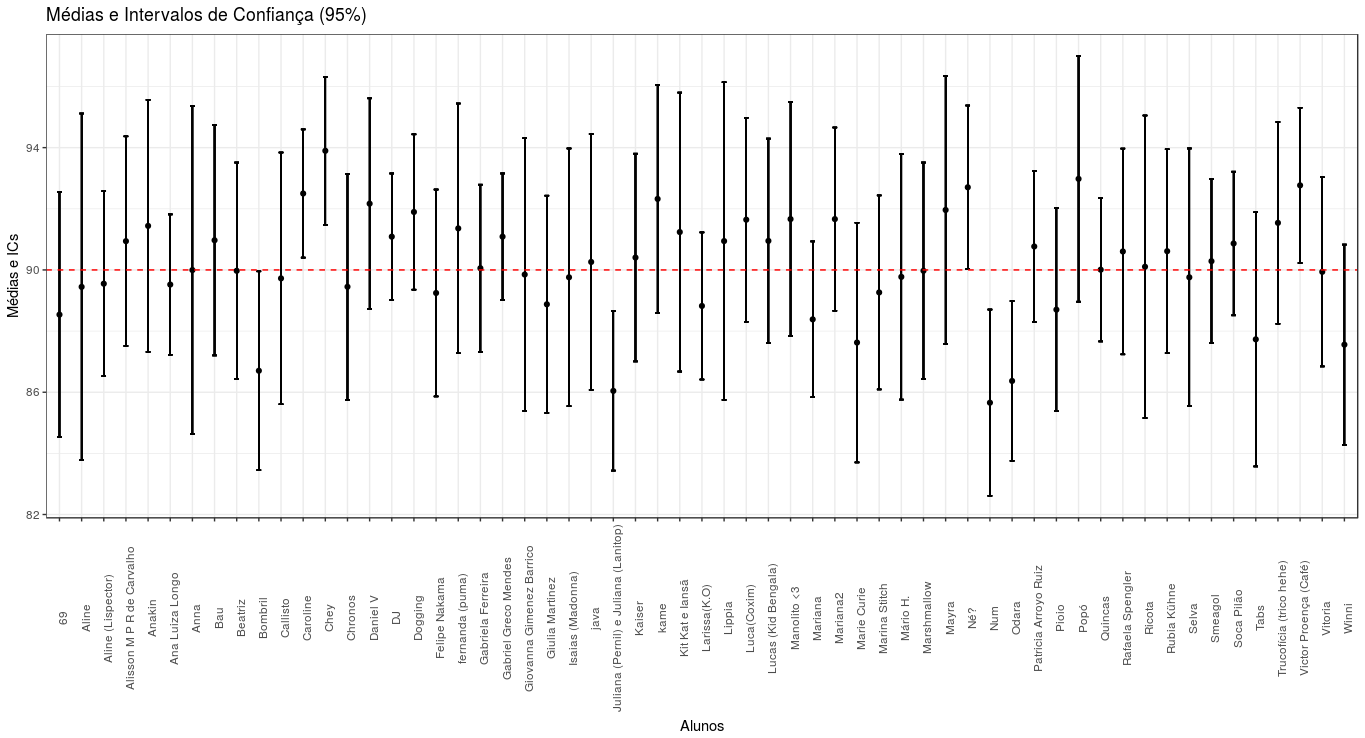 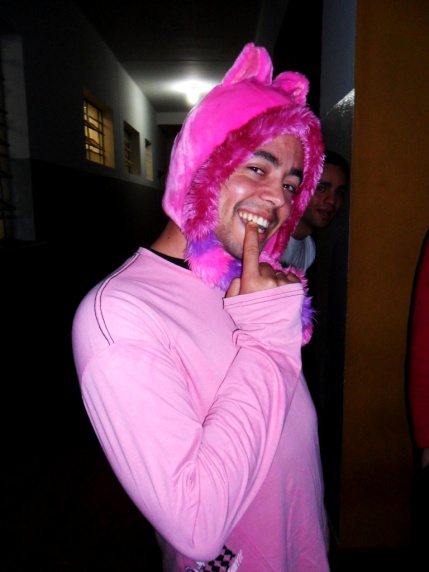 Testando Hipótese
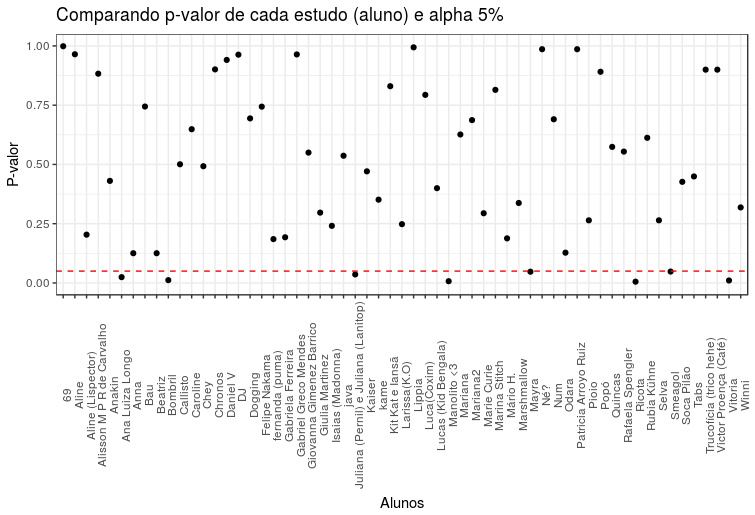 Inferência sobre média de uma amostra de dados com distribuição Normal
Uma amostra 
versus população
Variância populacional
conhecida;
amostra grande
Variância
 desconhecida
Z
t
Adaptado de Fisher LD, Van Belle G. “Biostatistics: a Methodology for the Health Sciences”, Wiley, 1993.
[Speaker Notes: Mostrar fluxograma.
t de Student (William Gossett). William Gossett trabalhava na Guiness e publicava com o pseudônimo de Student.]
A distribuição dos dados é Normal?
Se a distribuição dos dados não for Normal, há dois modos de se prosseguir na análise dos dados:
Transformar os dados para se aproximar da Normalidade (ex. transformação logarítmica)
Teste não-paramétrico (que não faz nenhuma hipótese sobre a distribuição)
Implicações do tamanho da amostra
amostras pequenas (< 6 observações): é difícil dizer qual a distribuição da variável; podem ser pouco representativas da população
amostras pequenas (< 30 observações): distribuição de t de Student para dados que se distribuem de modo Normal
amostras grandes: distribuição do teste é Normal (Teorema do Limite Central)
[Speaker Notes: No curso, utilizaremos o teste t nos casos em que o teste Z seja adequado, pois os resultados são idênticos.]
Observação: teste Z e teste t
No curso, nos casos em que o teste Z seria adequado, utilizaremos o teste t, que fornece resultados equivalentes.
Teste t para uma amostra
Investigar se a média de um grupo de observações assume um certo valor.
Exemplo (Petrie e Watson, 1999): 
Questão: Deseja-se saber se suínos em crescimento de um certo lote de uma granja apresentam uma conversão alimentar média diária consistente com o ganho médio esperado para aquela granja (607 g/dia).
[Speaker Notes: Petrie e Watson (cap. 7)]
Procedimento do teste
1) Especificar a hipótese nula e a hipótese alternativa:
2) Estatística descritiva e gráfico para verificar a distribuição dos dados (diagrama de pontos, boxplot, histograma)
Descriptive Statistics: suinos

Variable             N       Mean     Median     TrMean      StDev    SE Mean
suinos                 36     599,19     600,00     599,38         18,66       3,11

Variable       Minimum    Maximum         Q1         Q3
suinos               559,00      636,00         586,50     614,25
Testa a Normalidade da distribuição de dados
Teste de Anderson-Darling:
H0: Distribuição é Normal
H1: Distribuição não é Normal
Para a = 0,05 = 5%:
Como p=0,997, p > a  Não se rejeita H0, ou seja, assumimos que a distribuição seja Normal
3) Calcular a estatística (fórmula) do teste:
		t=-2,51
4) Obter o valor de p :
	 p=0,017 . Como p<2%, há uma chance de menos de 2% de se obter um ganho médio diário de 599,2 g/dia se H0 for verdadeira.
5) Decidir se rejeita ou não a hipótese nula H0 :
	É pouco provável que H0 seja verdadeira. Ou seja, os dados são inconsistentes com um ganho médio diário de 607 g. Para a=0,05: como p<a, rejeitamos H0 para um nível de significância de 5%.
6) Determinar, se quiser, o intervalo de confiança de 95%
	IC 95% : (592,88 ; 605,51). O IC95% não contém o valor testado (607g/dia), confirmando a rejeição de H0.
One-Sample T: suinos
Test of mu = 607 vs mu not = 607

Variable          N      Mean     StDev   SE Mean
suinos             36    599,19     18,66      3,11

Variable             95,0% CI            T        P
suinos        (  592,88;  605,51)    -2,51  0,017
Distribuição t
[Speaker Notes: Os valores de t se aproximam dos valores de Z quando d.f. (N) tende para infinito.]
Mas, e se o teste fosse monocaudal?
A hipótese alternativa deve ser especificada antes da coleta dos dados e deve ser independente deles. Quando houver conhecimento prévio para dizer que a diferença ocorre em uma dada direção (maior ou menor), aplicamos o teste monocaudal.
Teste t monocaudal
One-Sample T: suinos
Test of mu = 607 vs mu < 607

Variable          N      Mean     StDev   SE Mean
suinos           36    599,19     18,66      3,11

Variable      95,0% Upper Bound        T      P
suinos                     604,45             -2,51  0,008
Conclusão: H0 é rejeitada, porque p=0,8% é menor que um nível de significância de 5%.
Observe que este valor de p é a metade do valor obtido no teste bicaudal.
Cuidado: É mais fácil rejeitar H0 quando o teste é monocaudal. No entanto, lembre-se que a hipótese nula, neste caso, deve ser feita a priori com base em conhecimentos prévios.